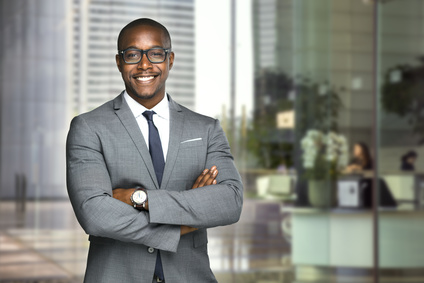 VIRGIL CHALUMAT
TITULO DO TRABALHO
Lorem ipsum dolor sit amet, consectetur adipiscing elit. Morbi tristique sapien nec nulla rutrum imperdiet. Nullam faucibus augue id velit luctus maximus. Interdum et malesuada fames ac ante ipsum primis in faucibus. Etiam bibendum, ante nec luctus posuere, odio enim semper tortor, id eleifend mi ante vitae ex.
FORMAÇÃO
2014
Grau
Universidade
Lorem ipsum dolor sit amet, consectetur adipiscing elit.
000 111 333
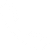 2010
Grau
Universidade
Lorem ipsum dolor sit amet, consectetur adipiscing elit.
12 Street Name, Lisboa
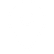 name@mail.com
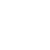 2010
Grau
Universidade
Lorem ipsum dolor sit amet, consectetur adipiscing elit.
LinkedIn.com/name
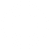 EXPERIÊNCIA PROFISSIONAL
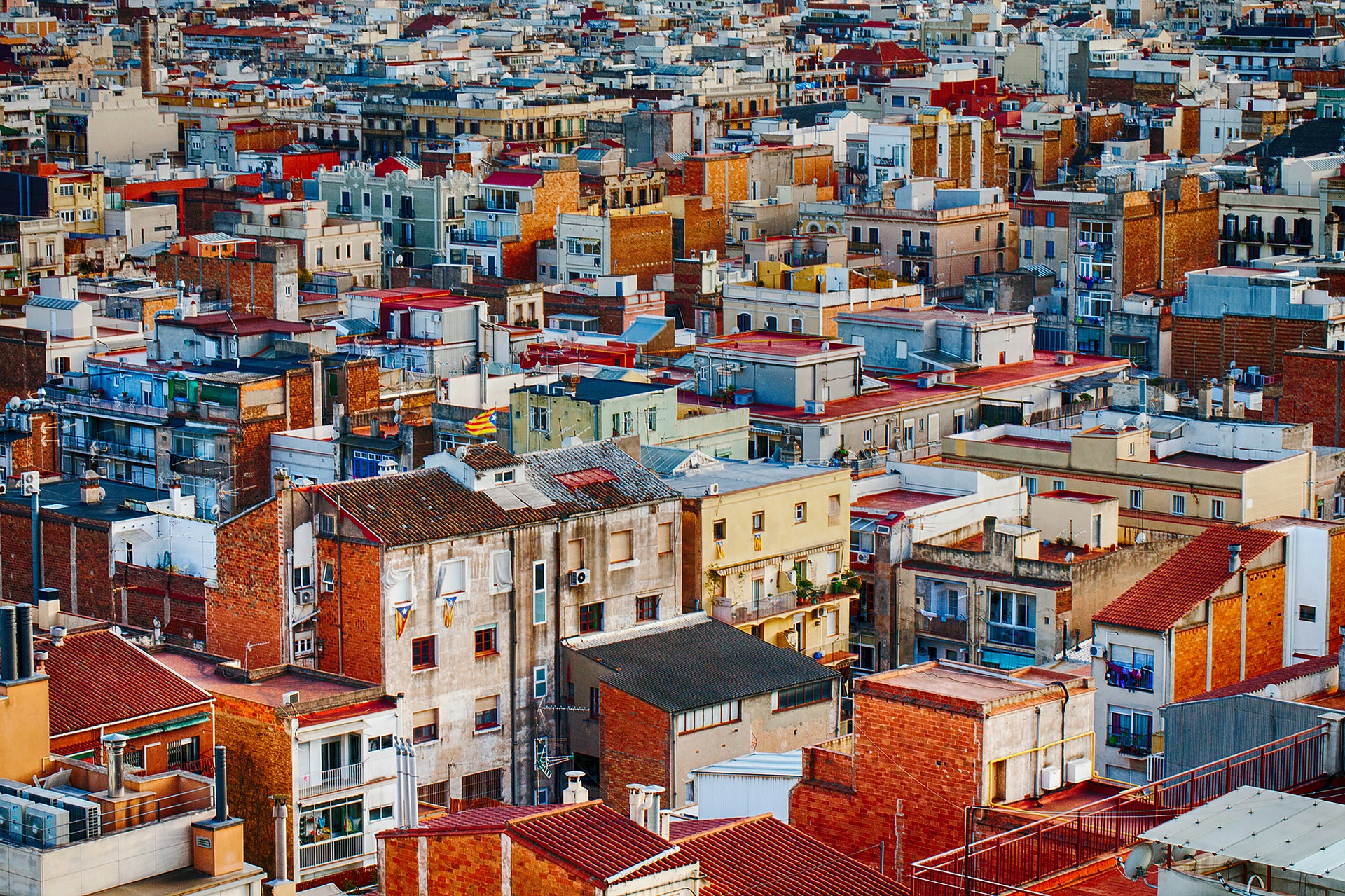 2015-2016
Cargo exercido / Empresa
Lorem ipsum dolor sit amet, consectetur adipiscing elit. Morbi tristique sapien nec nulla rutrum imperdiet. Nullam faucibus augue id velit luctus maximus. Interdum et malesuada fames ac ante ipsum primis in faucibus.
Logo
empresa
2014-2015
Cargo exercido / Empresa
Lorem ipsum dolor sit amet, consectetur adipiscing elit. Morbi tristique sapien nec nulla rutrum imperdiet. Nullam faucibus augue id velit luctus maximus. Interdum et malesuada fames ac ante ipsum primis in faucibus.
Logo
empresa
Cargo exercido / Empresa
2010-2014
Lorem ipsum dolor sit amet, consectetur adipiscing elit. Morbi tristique sapien nec nulla rutrum imperdiet. Nullam faucibus augue id velit luctus maximus. Interdum et malesuada fames ac ante ipsum primis in faucibus.
Logo
empresa
Cargo exercido / Empresa
2010-2014
Lorem ipsum dolor sit amet, consectetur adipiscing elit. Morbi tristique sapien nec nulla rutrum imperdiet. Nullam faucibus augue id velit luctus maximus. Interdum et malesuada fames ac ante ipsum primis in faucibus.
Logo
empresa